Шляхи забезпечення належних психолого-педагогічних умов для розвитку здорової особистості учня
Тисячі речей необхідні здоровому, і тільки одна хворому – здоров'я
                                                                                    І.Вільде
Профілактика і режим дитячого організму  лікар-терапевт Маруняк І.О. та  медсестра Кисунька Л.С.(5-В кл., кл.кер. Іванець О.В.)
Зустріч з лікарем-офтальмологом Судомою О.Б.(6-А кл., кл.кер. Любчак І.О.)
Гігієна та профілактика стоматологічних захворюваньлікар-стоматолог п. Кришталюк Л.З.(6-Б кл., кл.кер. Подоляк І.В., 6-Г кл., кл.кер. Антощук І.І.)
Репродуктивне здоров'я підлітків. Гігієналікар-гінеколог Богдан І.В.(дівчата 7-Б кл., 6-Б кл., уч. Лебідь І.І.)
Дитячий  травматизм та його профілактикалікар-хірург Топільницький В.В.(8-В кл., кл.кер. Федека О.І.)
Чистота- запорука здоров'я лікар-реаніматолог п. Петришин Т.(8-Г кл., кл.кер. Миронова М.І.)
Перша домедична допомога при невідкладних станах кровотечімедсестри Товариства Червоного Хреста Сихівського району Масюк Н.Х., Бурко В.В. (9-Б кл., уч. Вілюра С.Й.)
Переваги здорового способу життялікар-терапевт Ліщинська Н.В.(10-Б кл., кл.кер. Чучвера І.В.)
Репродуктивний вік жінки. Правила гігієнилікар-гінеколог Зуб Л.А.(дівчата 10-11 кл., уч. Єдинак І.Я.)
Тренінг. ВІЛ/СНІД ризикована поведінказав. медцентром «Погляд у майбутнє» Федоренко Г.І.(11-Б кл., кл.кер. Єдинак І.Я.)
Лекція. ВІЛ/СНІД ризикована поведінказав. медцентром «Погляд у майбутнє» Федоренко Г.І.(11-Б кл., кл. кер. Єдинак І.Я.)
Токсичний вплив алкоголю на ЦНС підлітківлікар-нарколог Чемерис Н.М(11-А кл., уч. Вілюра С.Й)
Оцініть стан здоров’я  Вашої дитини:
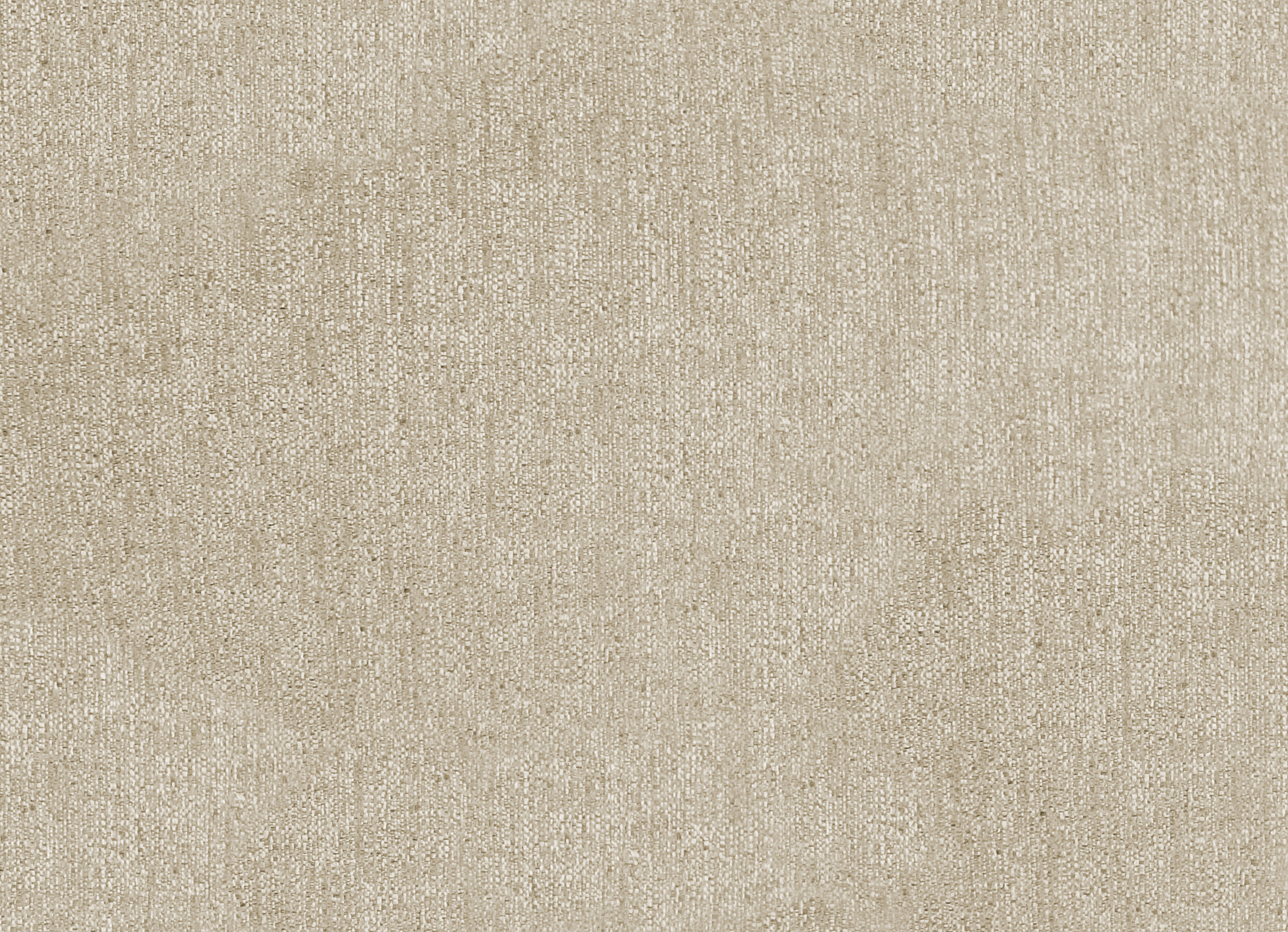 Хто, на Вашу думку, має нести основну відповідальність за формування здоров’я дітей?
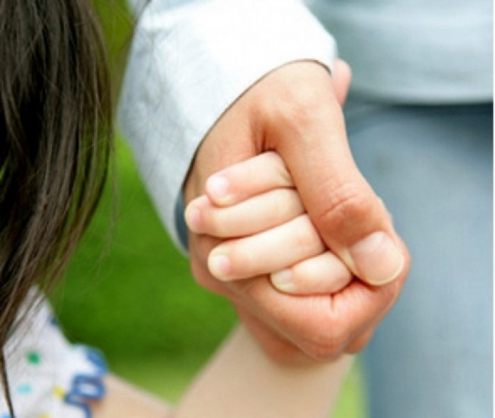 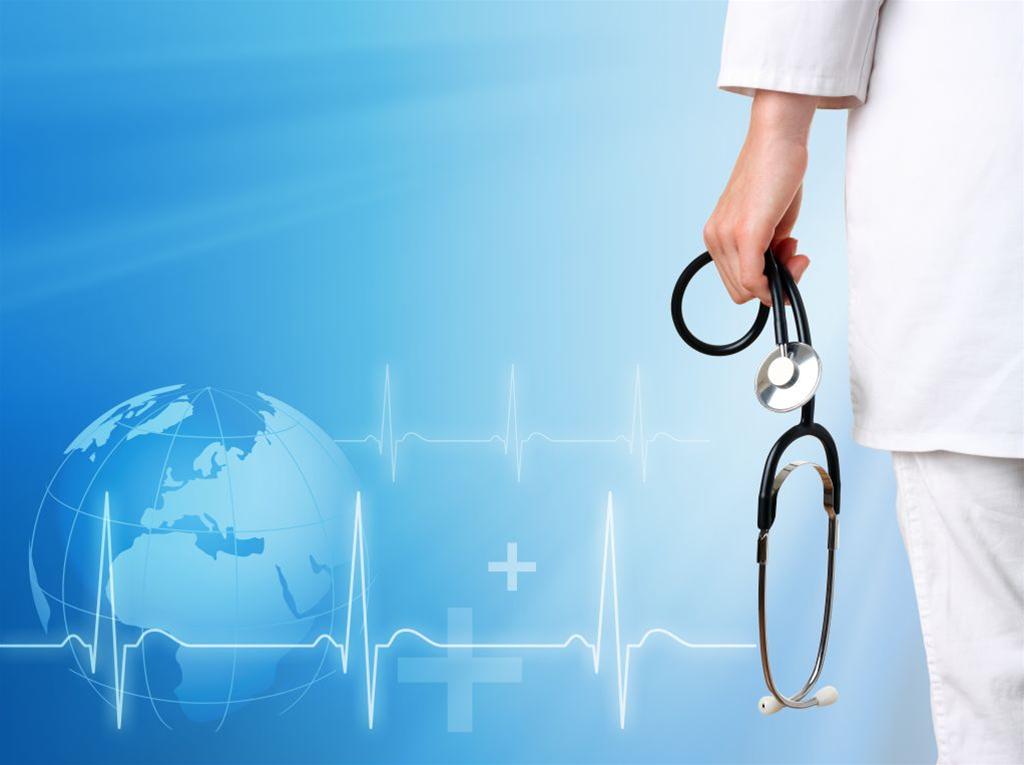 Які, на Вашу думку, причини погіршення стану здоров'я дітей?
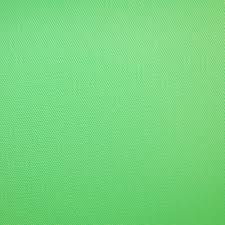 Як Ви оцінюєте роботу школи у напрямкузбереження здоров’я дітей?
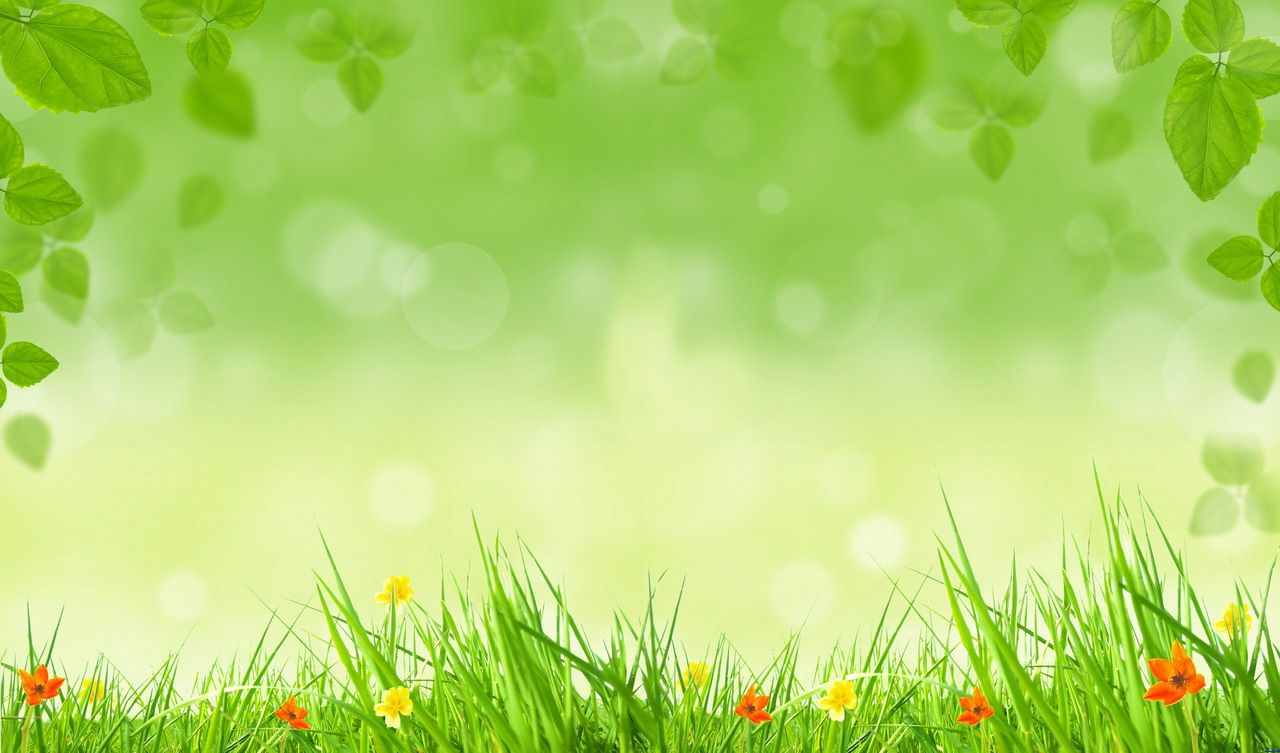 Яким чином Ви формуєте у Вашої дитиниінтерес, потреби, навички здорового способу життя?
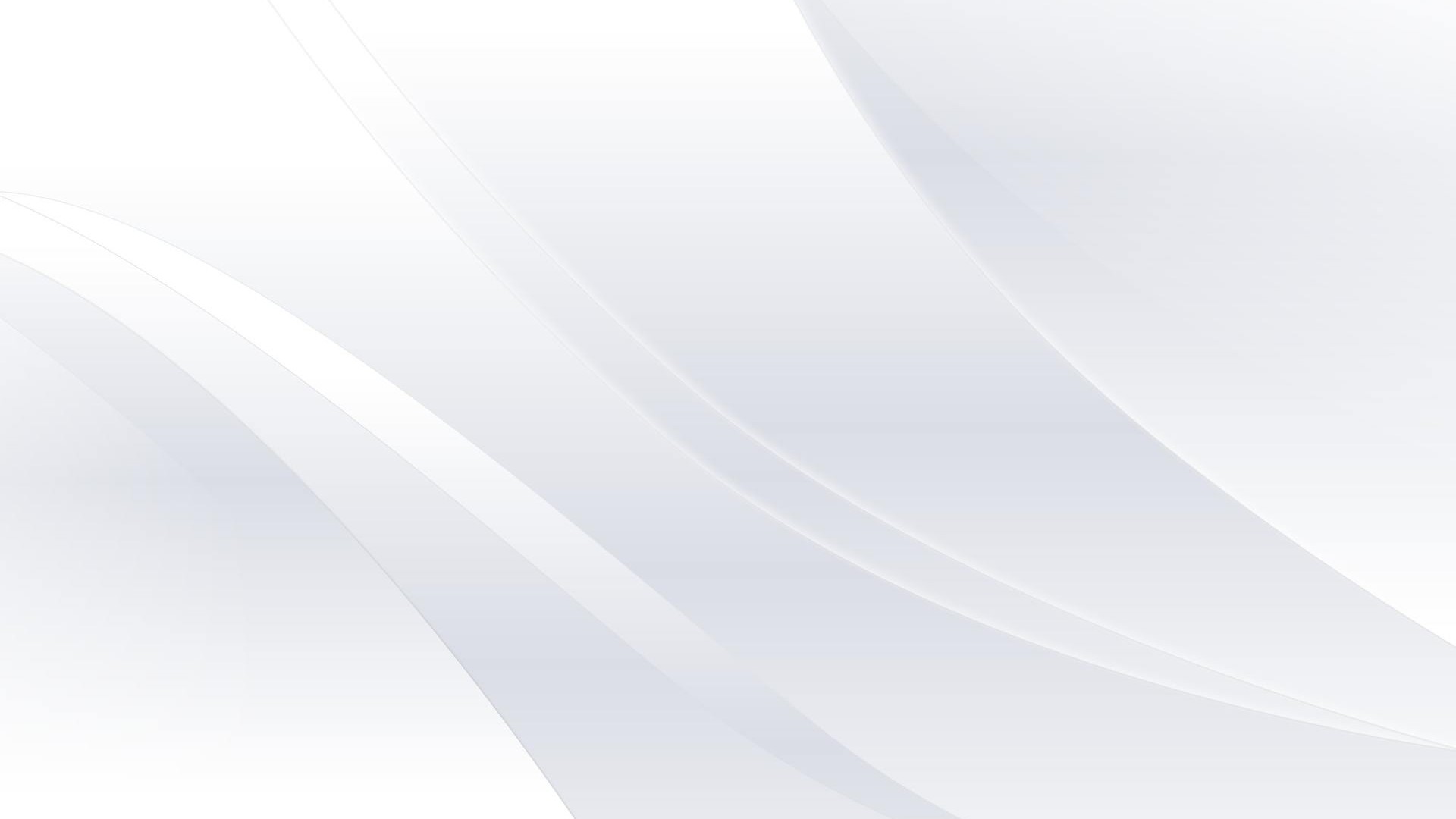 Чи виникали у батьків учнів Вашого класу запитання щодо стану здоров’я учнів?
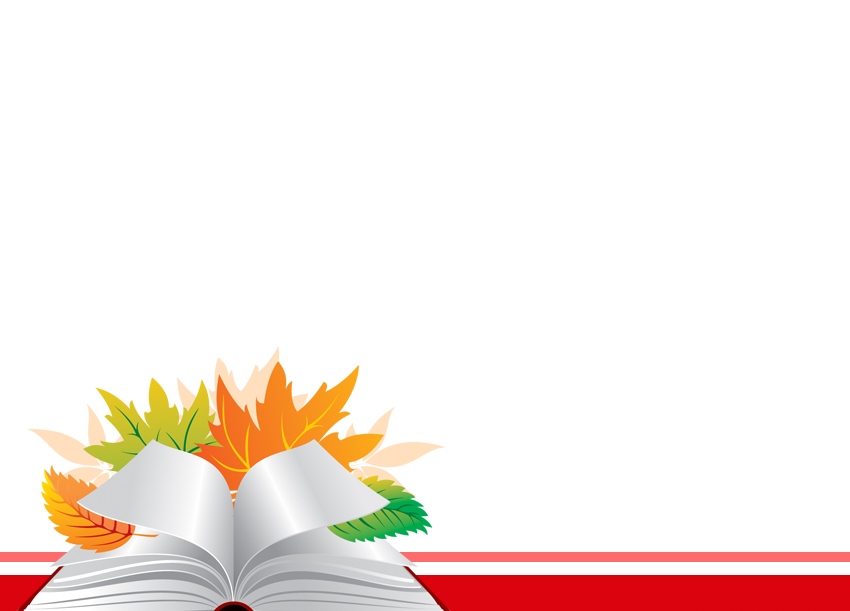 Які форми роботи, на Вашу думку, є найбільш ефективними для формування в учнів інтересу, потреби, навичок здорового способу життя?
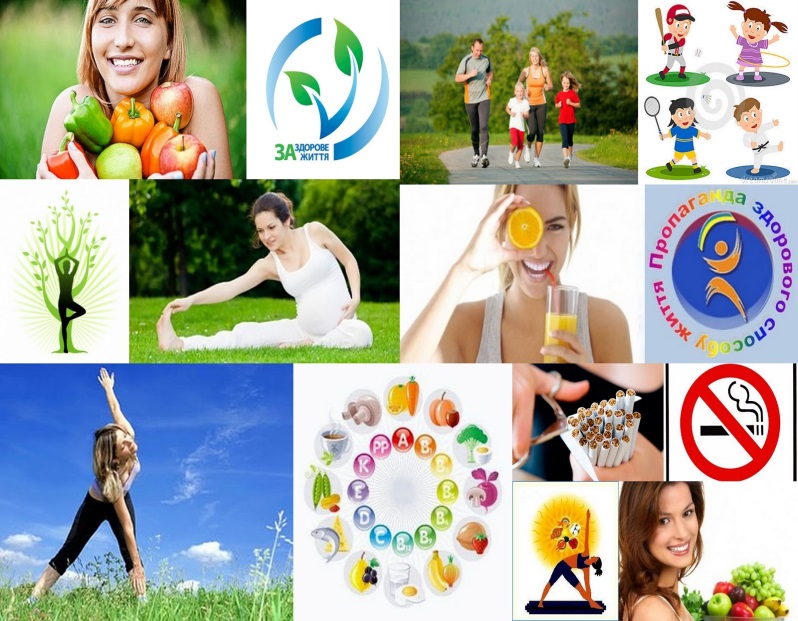 Дякую за увагу!